ITEC 109
Lecture 15
Advanced functions
Review
Functions
Parameters
Return statements
Variable scope
Objectives
Functions calling other functions
Patterns
Examples
Easy
Main to function and back
def FunctionName():
	printNow(“I am a function”)
def FunctionTwo():
	printNow(“I am the second”)

FunctionName()
FunctionTwo()
Driver
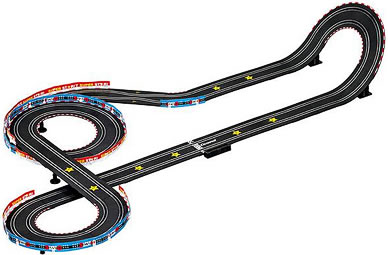 Driver
Curve1
Curve2
Curve3
Pro/Con
Pro
Breaks a problem into steps
Easy to re-order operations in the code
Con
Initial setup cost is high
Requires design, can’t just code it ™
Application
Driver
IO
Compute
Output
Standard cycle pattern
def getValue1():
	return 3;	
def getValue2():
	return 5;	
def compute(a, b)
	return a+b; 
def ouput(value)
	printNow(value)
x =getValue1();
y= getValue2();
result = compute(x,y);
output(result);
Pro/Con
Pro
Separates parts of implementation (keyboard vs file)
Scaling of project
Con
Data management
Questions of what happens when you need to mix input / computation
Chooser
def getBalance():
	return 55;
def badCredit():
	printNow(“Work harder”)
def goodCredit():
	printNow(“Keep it up”)

amount = getBalance();
if (amount > 50):
	goodCredit(); 
else:
	badCredit();
Driver
Choice
Input
Function2
Function3
Stair step
Driver
Function 1
Function2
Function3
def function1():
	function2();
def function2():
	function3();
def function3():
	printNow(“Complicated”)
function1()
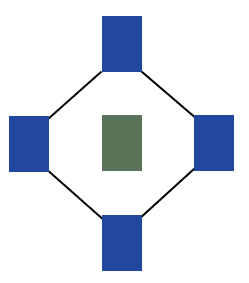 Pro/Con
Pro
Models more complex problems
Con
What happens when something goes wrong?
If A calls B, which calls C, which calls A, what happens?
Stair climbing
Go back up
Driver
Function 1
Function2
Start
Function3
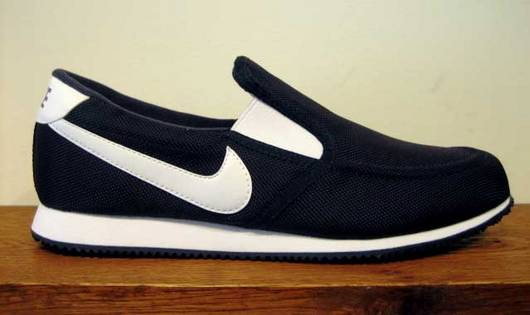 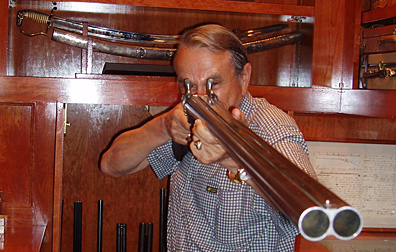 *Warning*
Example
//Prints out sum of 4+3+2+1
def sum4():
		return 4 + sum3();
	def sum3():
		return 3 +sum2();
	def sum2():
		return 2 +  sum1();
	def sum1():
		return 1;
	answer =sum4();
	printNow(answer)
Pro/Con
Pro
Crazy and semi-useful tool
Brain bending mental exercise
Con
Algorithm design complexity
Debugging (100% CPU usage)
Recursion
Combination
Driver
Function 1
Choice
Function2
Function3
What kind of code would we need for this?
Pro/Con
Pro
Divide and conqueror 
Flexibility
Con
You have to figure it out
Requirements
Design
Implementation
Review
Function review
Functions calling functions
Pattern review